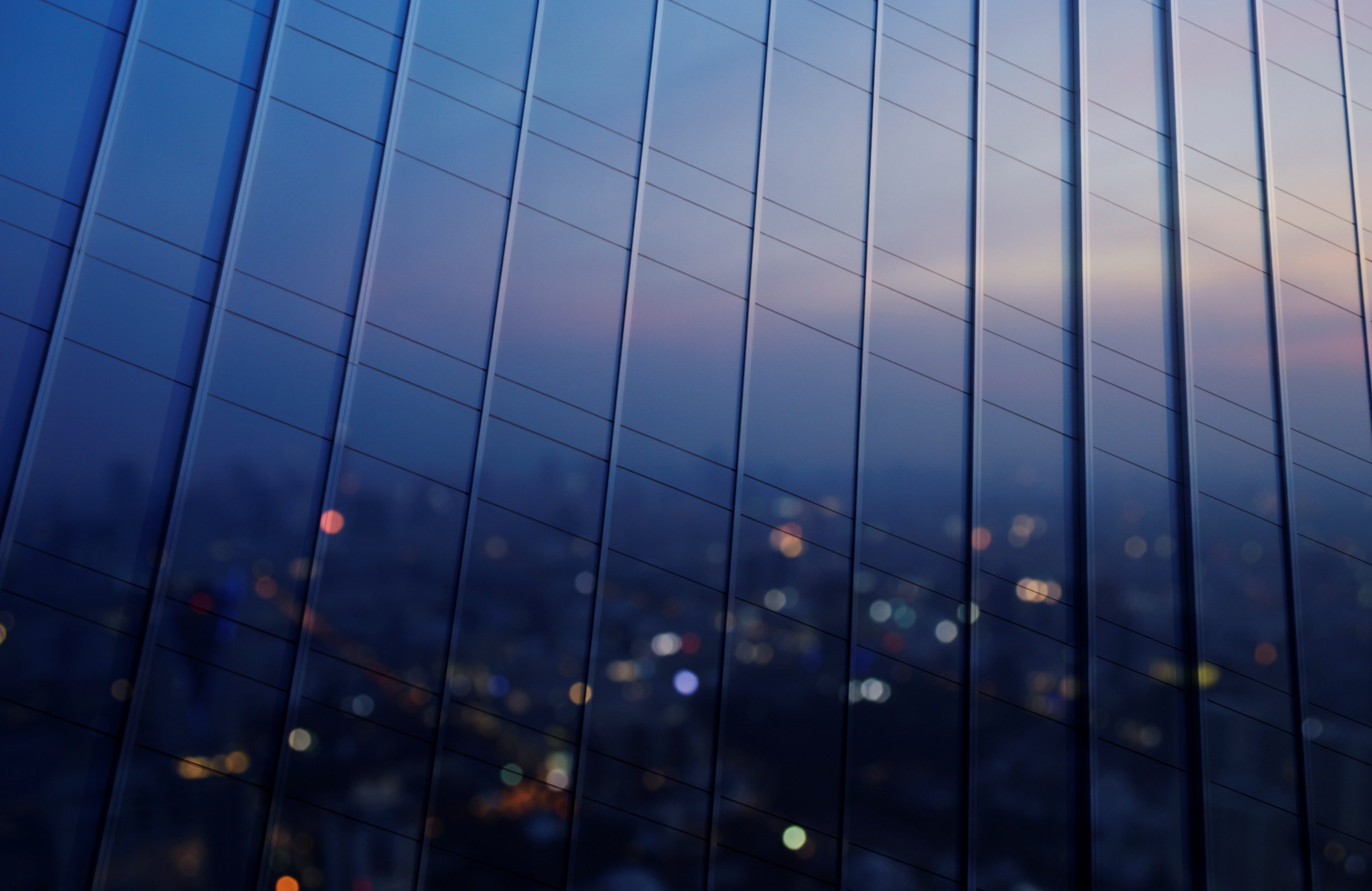 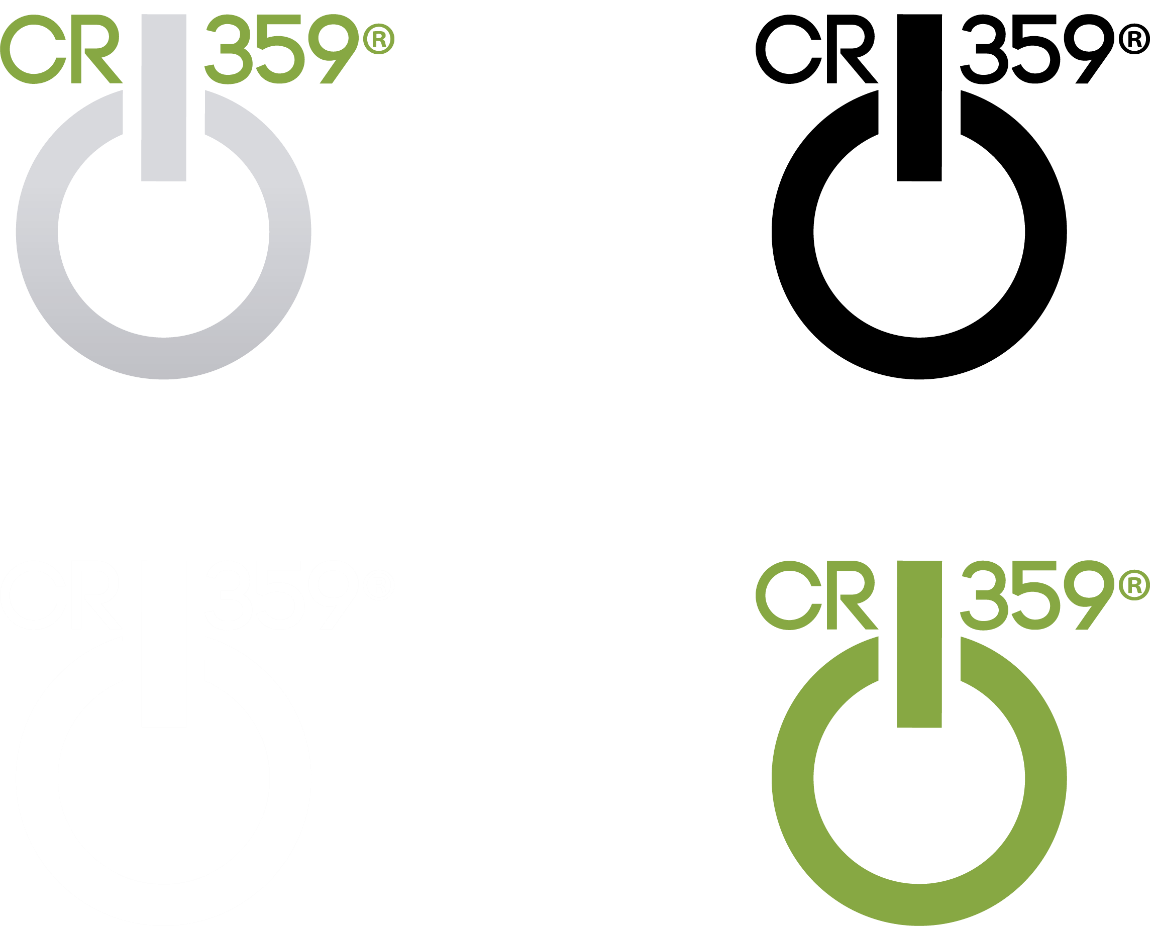 Capital Reputacional 359: Diagnóstico e Soluções
Duas empresas, um único foco: o cliente
Se por um lado os clientes pedem cada vez mais empresas que atuem de modo “end to end”, ou seja, que façam os projetos de ponta a ponta, de outro lado, G&A e Instituto Marca & Reputação (IMR) têm experiências complementares, mas compartilham de uma única visão. É preciso entender os multistakeholders, para construir marcas com imagem favorável e alta reputação.
Pensando nisso, unimos nossas competências, experiências e esforços para criar o CR359.
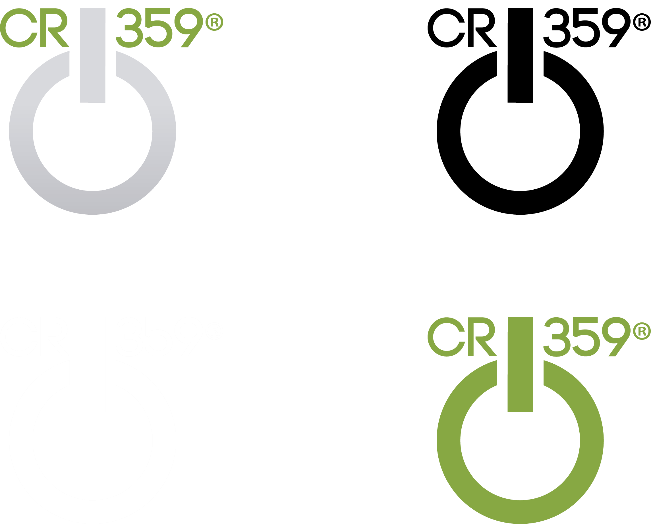 Mais profundidade com mais leveza
Acreditamos em trabalho colaborativo. Em estruturas leves e com alta senioridade. 
Desenvolvemos a capacidade de ouvir e tomar decisões.
Falamos business. Temos agilidade para mudar e compromisso com prazos.
Bom humor, profundidade, atitude e profissionalismo. 
Somos assim. Unimos experiências e histórias de vida e competências de maneira natural e saudável. Os papéis são individuais, mas o conjunto é resultado de todos. Porque no centro dos negócios, das marcas e dos desafios está o que mais importa: o ser humano.
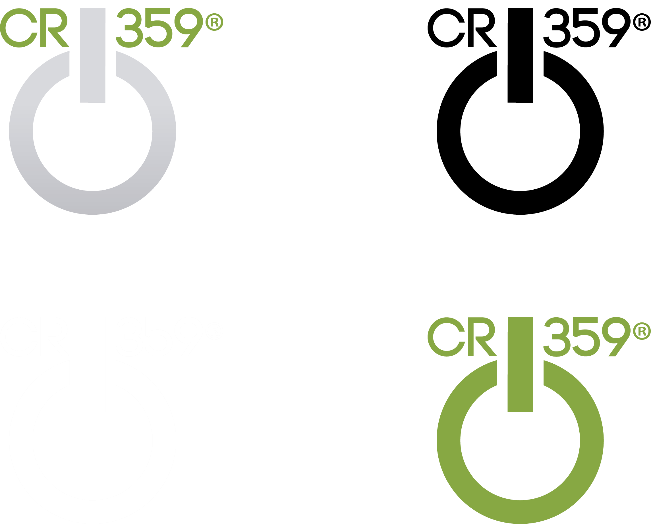 Vamos ao
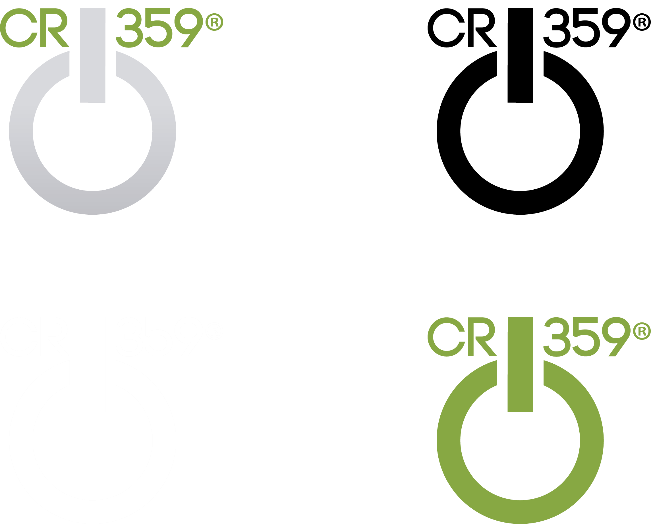 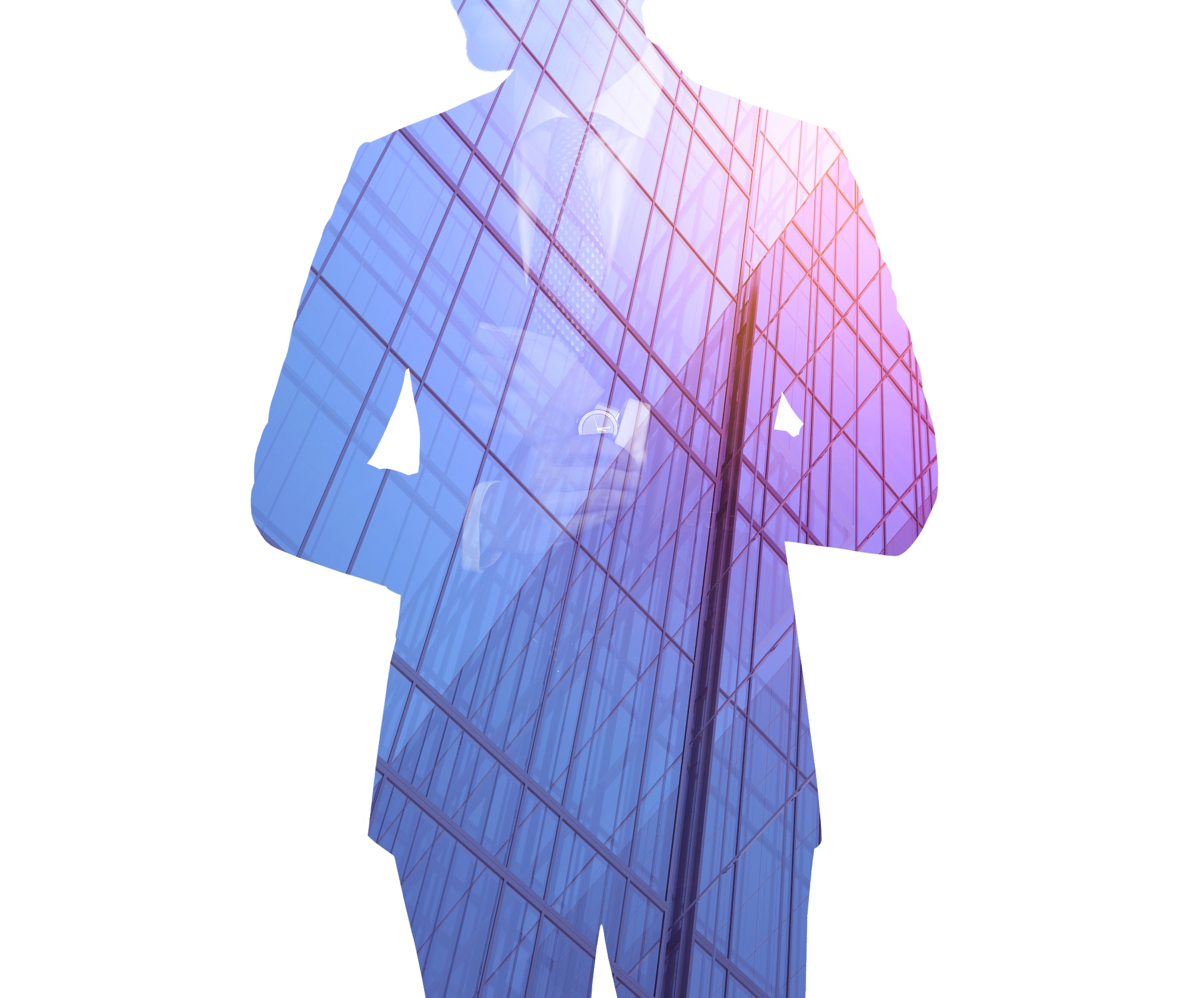 O que é
Criamos uma metodologia própria, desenvolvida com o objetivo de mapear o Capital Reputacional de marcas, empresas, instituições,sob o olhar multistakeholder. 
O CR359® reúne, numa única ferramenta tudo que um direcionamento estratégico precisa: análise, diagnóstico, planejamento, execução e tracking de KPIs.
A gestão de situações delicadas ou críticas que colocam em risco a imagem e, por consequência, a reputação das marcas está contemplada no CR359.
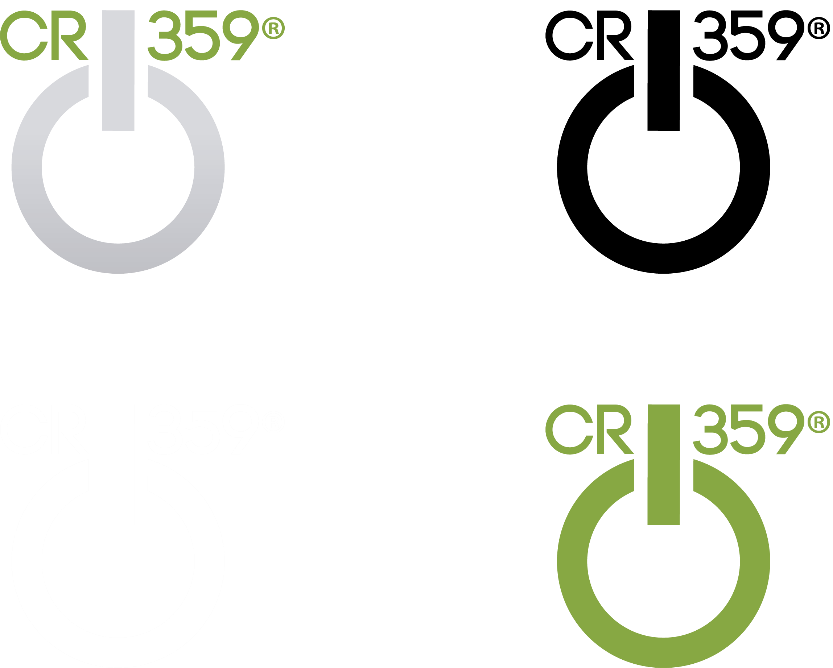 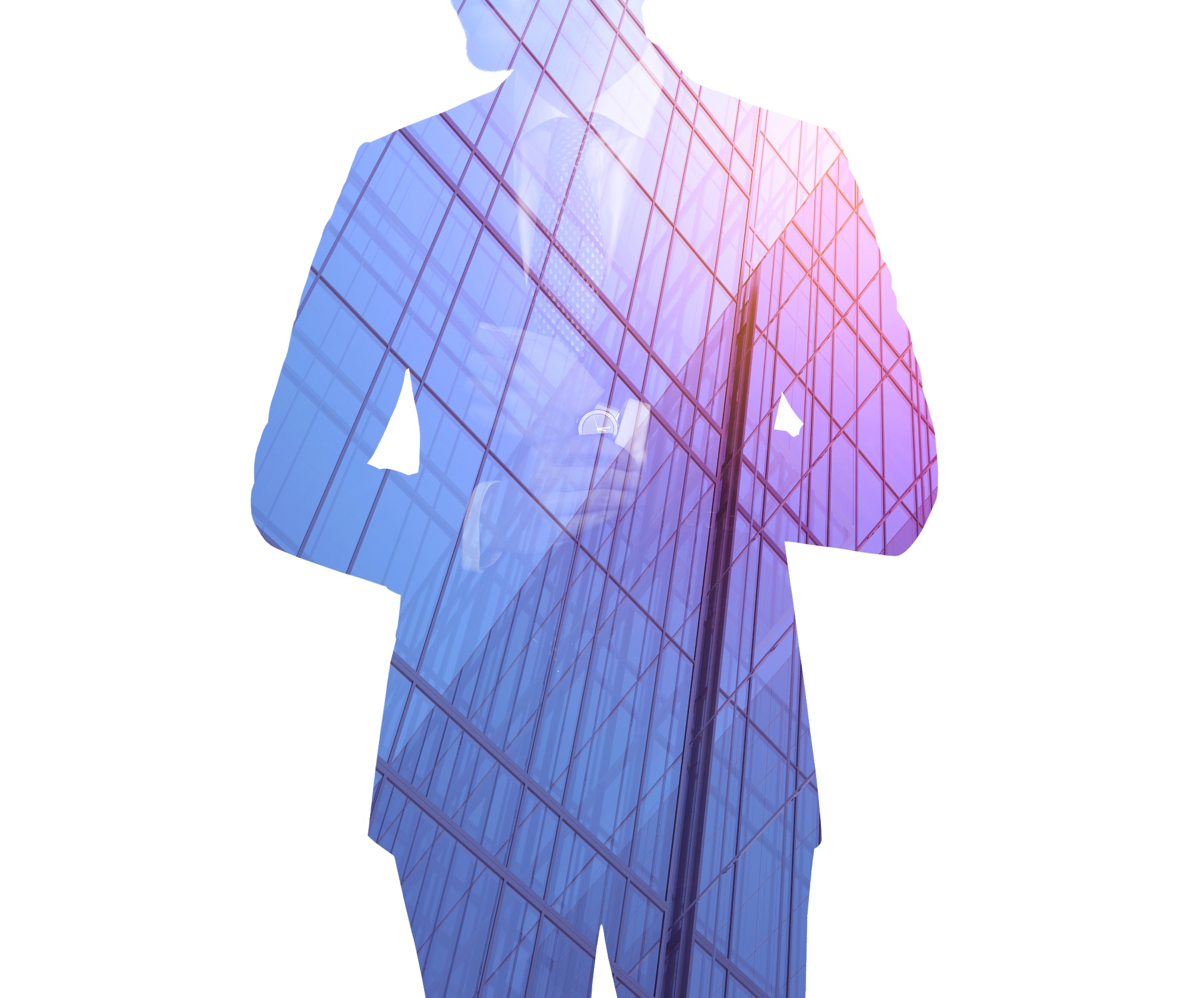 Por que 359 e não 360?
Porque sempre haverá espaço para novas alternativas, novos rumos, novas possibilidades. O desafio de todos é continuar evoluindo. Sempre.
359 é isso! É cultivar espaço para o mais e o melhor!
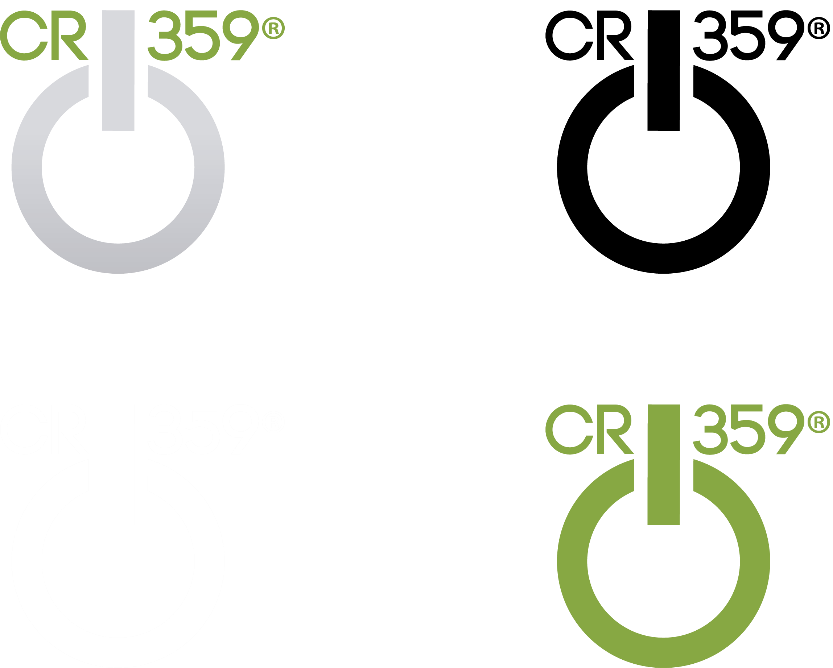 Construir Imagem/Reputação
Empresas consideradas relevantes por seus stakeholders são aquelas orientadas por propósitos. A construção deste patrimônio é um dos trabalhos mais belos e árduos dentro de uma organização e deve ser sustentado por um plano estratégico de identificação, implantação e consolidação de ações e discursos.
Quandousar?
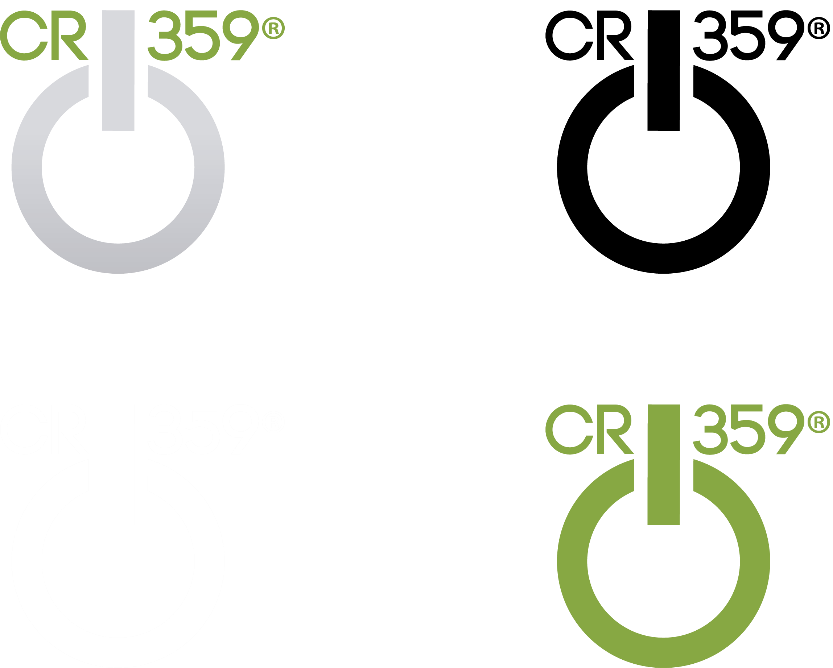 ReverterImagem/Reputação
Empresas que passaram, estão passando ou querem evitar passar por possíveis danos de imagem e credibilidade junto aos seus stakeholders prioritários: funcionários, comunidade, consumidores/clientes, fornecedores, parceiros de negócios, acionistas, entre outros. 
Dependendo do grau de redução do Capital Reputacional, os danos na imagem ou na reputação podem levar muito tempo para serem recuperados.
Quandousar?
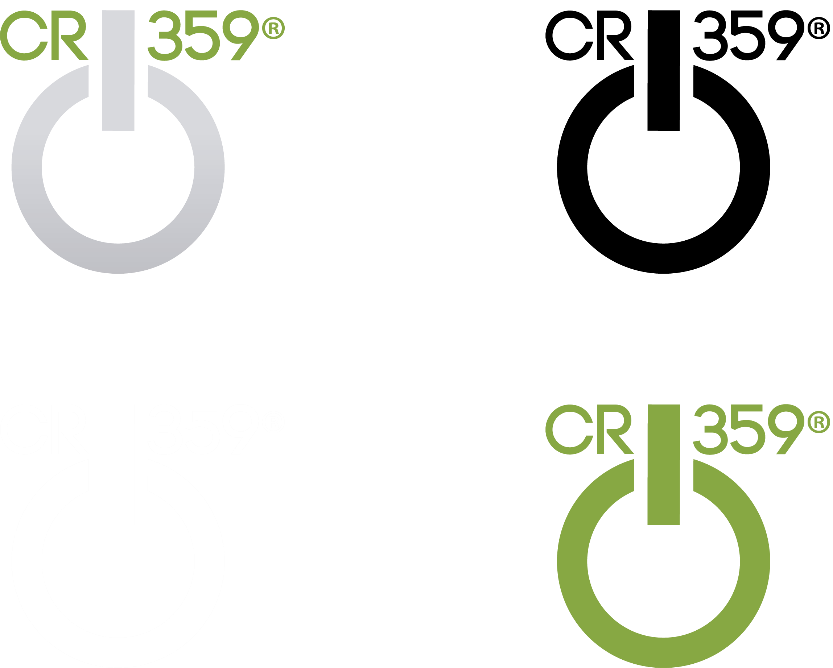 Entender o cenário situacional
DIFERENCIAISDo diagnósticoà execução
Auditar a opinião dos multistakeholders da marca, por meio de abordagens  quantitativa e qualitativa
Apontar direcionamentos estratégicos necessários para manutenção ou retomada de imagem/reputação de marca, definindo seus respectivos KPIs
Diferente de qualquer outra metodologia disponível no mercado, o CR359® se propõe a:
Desenvolver, implementar e  acompanhar o plano de comunicação estratégica
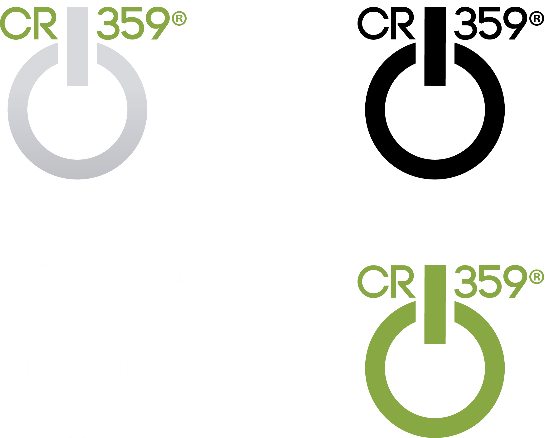 Monitorar a evolução ou melhoria da reputação da empresa
MATRIZ REPUTACIONALCR359®
5 Pilares Estratégicos
ETAPAS
Consolidação
Planejamento
Execução
Diagnóstico
Análise
OBJETIVOS
Aferir os resultados obtidos e acompanhar performance
Conquistarvisibilidade positiva e engajamento dos públicos definidos
Criar campanha
de Comunicação com conceito e Identidade
Gerir dados e analisar informações e tendências
Pesquisar opinião/ 
percepção multistakeholders
ENTREGÁVEIS
Auditoria de imagem referente ao período analisado
Plano de Ações
objetivos, estratégias, prazos, metas e responsáveis
Recomendações e direcionamentos estratégicos com definição de KPIs e formas de tracking
Tracking de timings estabelecidos e refino de atividades, se necessário
Resultados de pesquisa 
e desenho de cenários possíveis
Quem somos
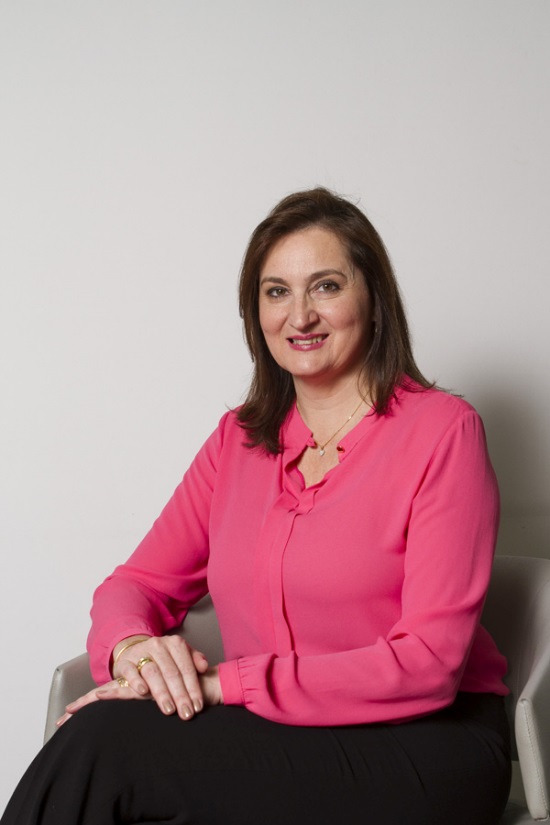 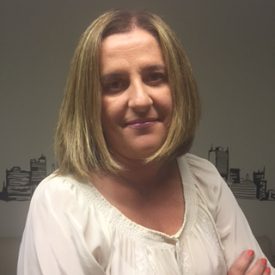 Heloisa Picos
Cristiane Malfatti
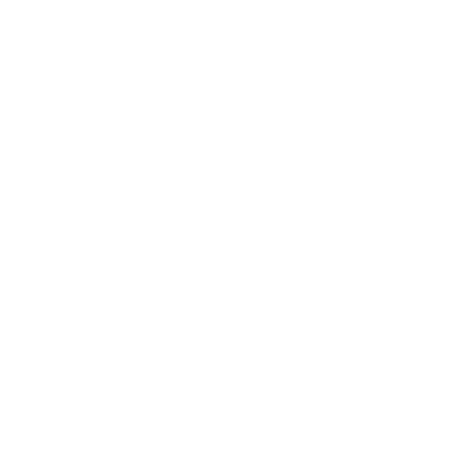 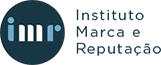 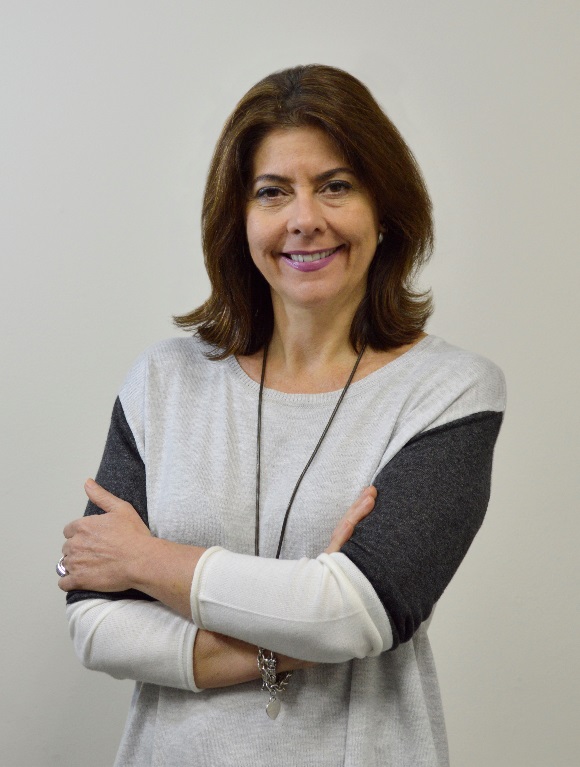 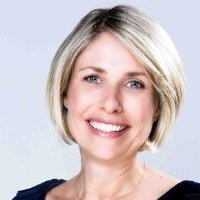 Lais Guarizzi
Roberta Colleta
Nossas credenciaisG&A - 27 anos de atuação no mercado de relações públicas, vastíssima experiência na condução de projetos de comunicação para várias indústrias. São inúmeros cases de sucesso no relacionamento com os todos os principais stakeholders de uma empresa como funcionários, acionistas, imprensa, governo, associações, sindicatos, clientes, fornecedores, comunidade local, parceiros de negócios, concorrentes.Instituto Marca & Reputação (IMR) - fundado por ex-executivas com quase 30 anos de atuação em empresas nacionais e internacionais, nas áreas de public affairs, MKT e pesquisa, hoje liderando projetos para fortalecimento de imagem e reputação de marcas e instituições.
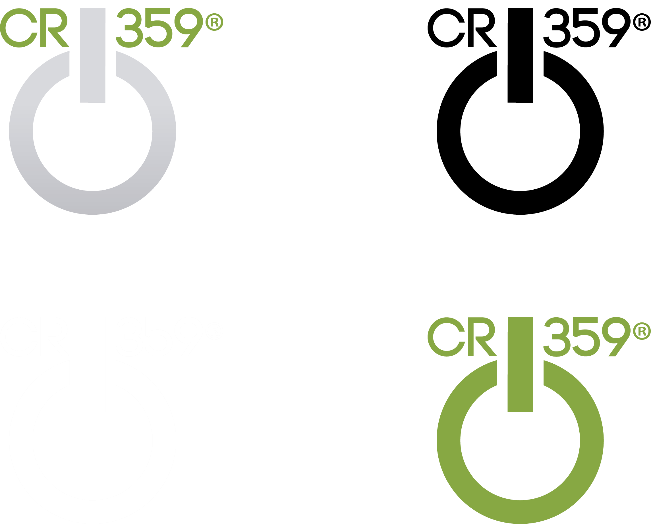 Heloisa Picos
hpicos@gaspar.com.br
Cristiane Malfatti
cristiane.malfatti@imrcom.com.br
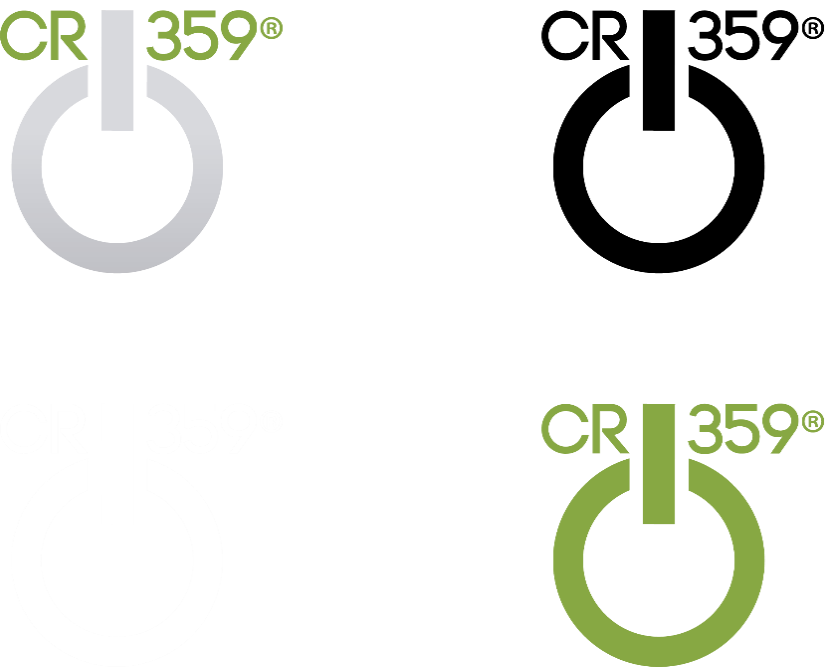 Lais Guarizzi
lguarizzi@gaspar.com.br
Roberta Colleta
roberta.colleta@imrcom.com.br